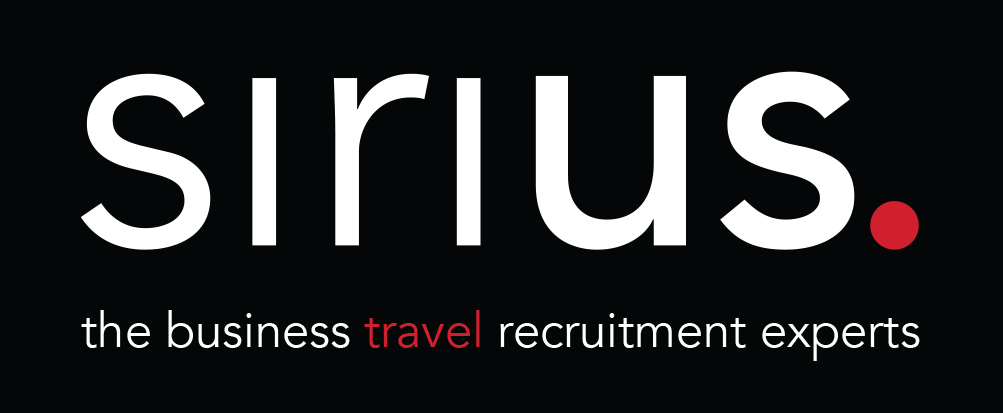 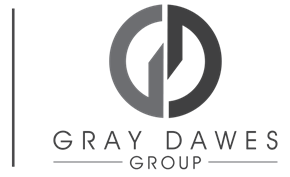 Gray Dawes group
Understanding Your Value
11th Aug 2020
Introduction
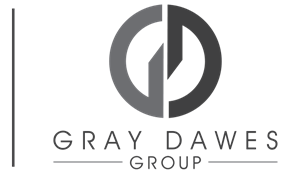 Who are we?
Why we are here today?
Session Structure – short presentation, Q&A
 2 sessions – linked – understand your value then market it!
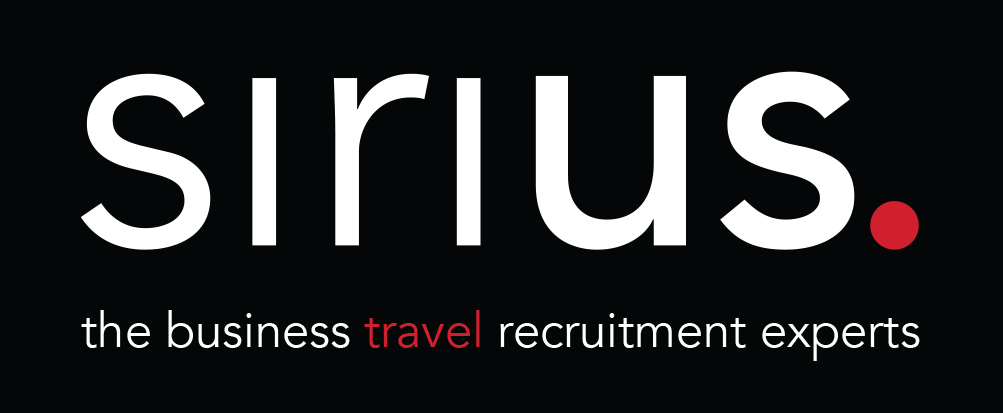 Understanding your value
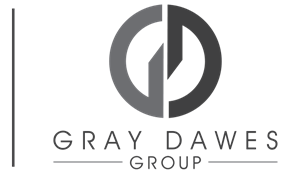 Identify Your Skills
Identify your Career Goals
Transferring Your Skills to a New Industry
Your CV: Experience based V Skills based
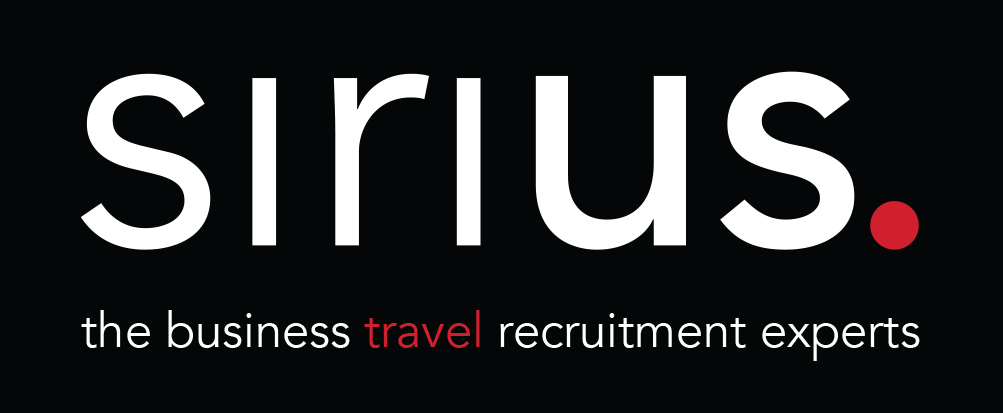 Identify your skills
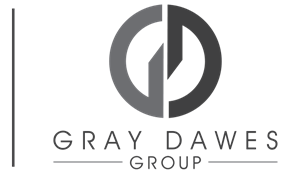 Starting point? Your JD
Identify hard and soft skills
Look at your performance reviews
Ask other people for feedback
Check out job postings
https://nationalcareers.service.gov.uk/skills-assessment
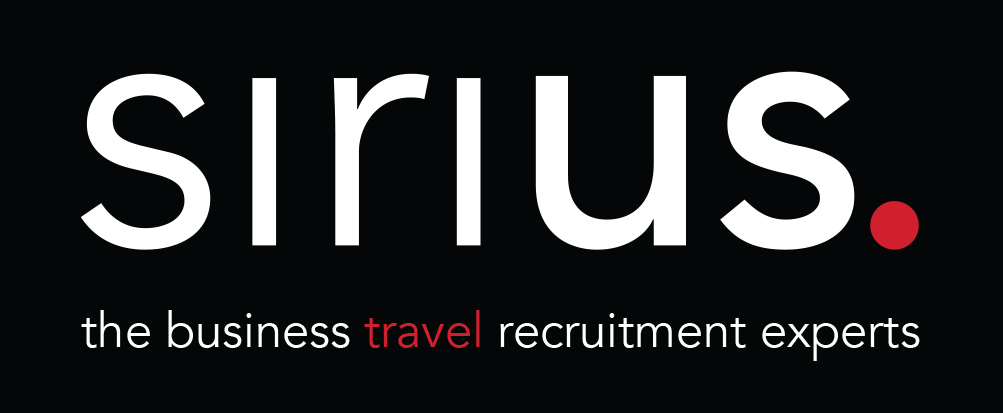 Identify your career goals
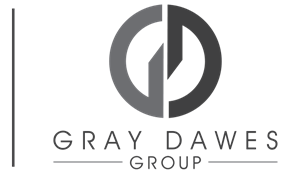 Just need to get any job?
Don’t undervalue yourself
Is this an opportunity to think outside the box?
Holistic approach
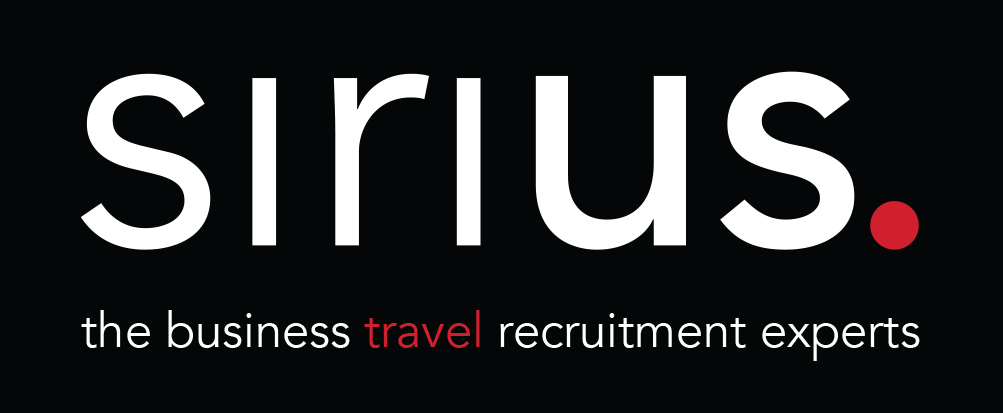 Transferring your skills
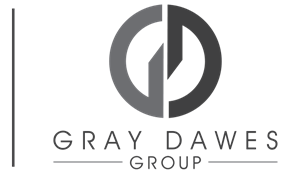 Our stories
What are transferable skills?
How to identify yours?
Which industries are recruiting? 
Where can you use your skills?
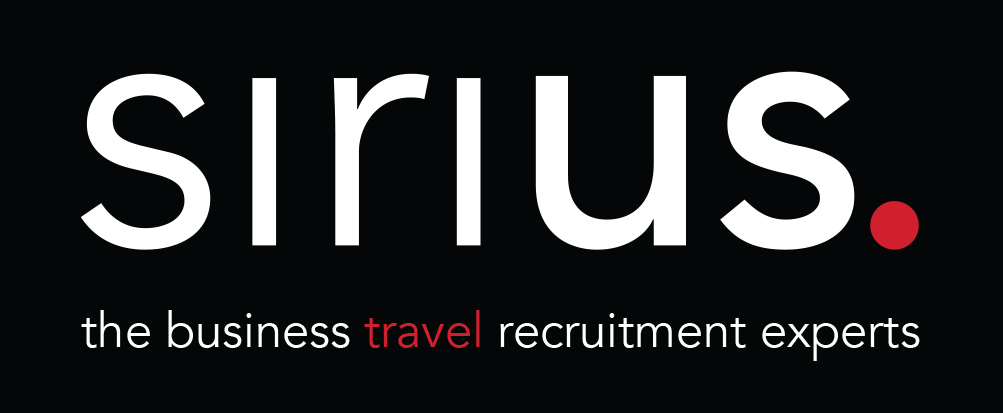 YOUR CV – Shop Window
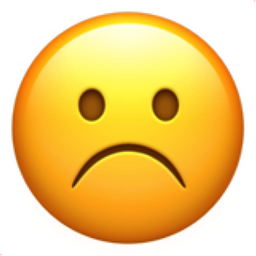 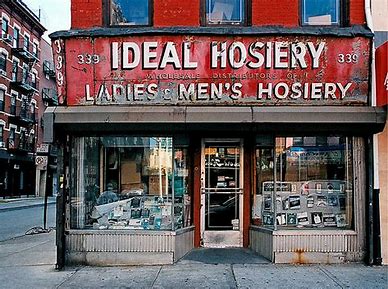 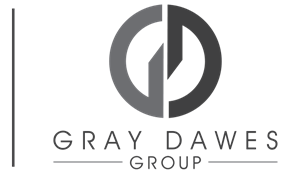 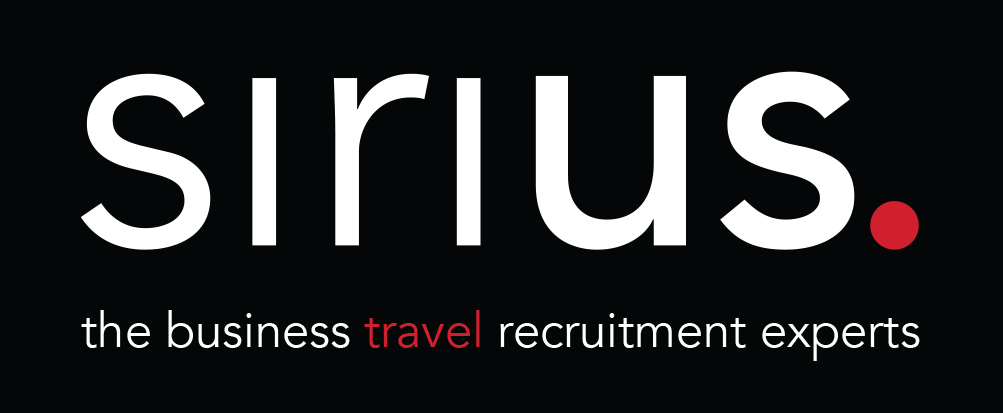 YOUR CV – Shop Window
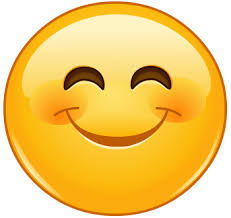 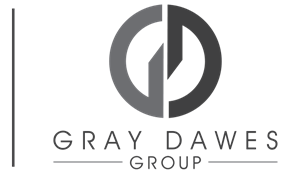 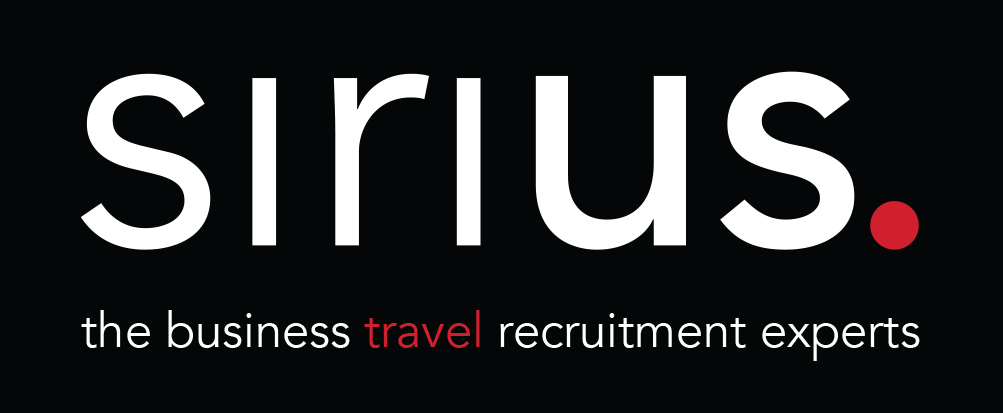 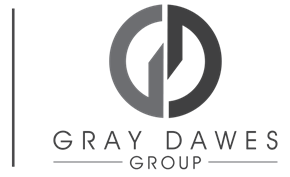 Your CV (s)
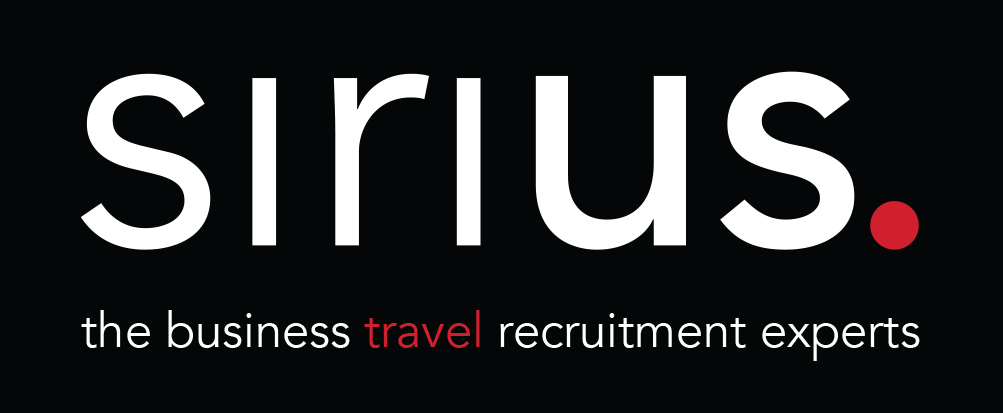 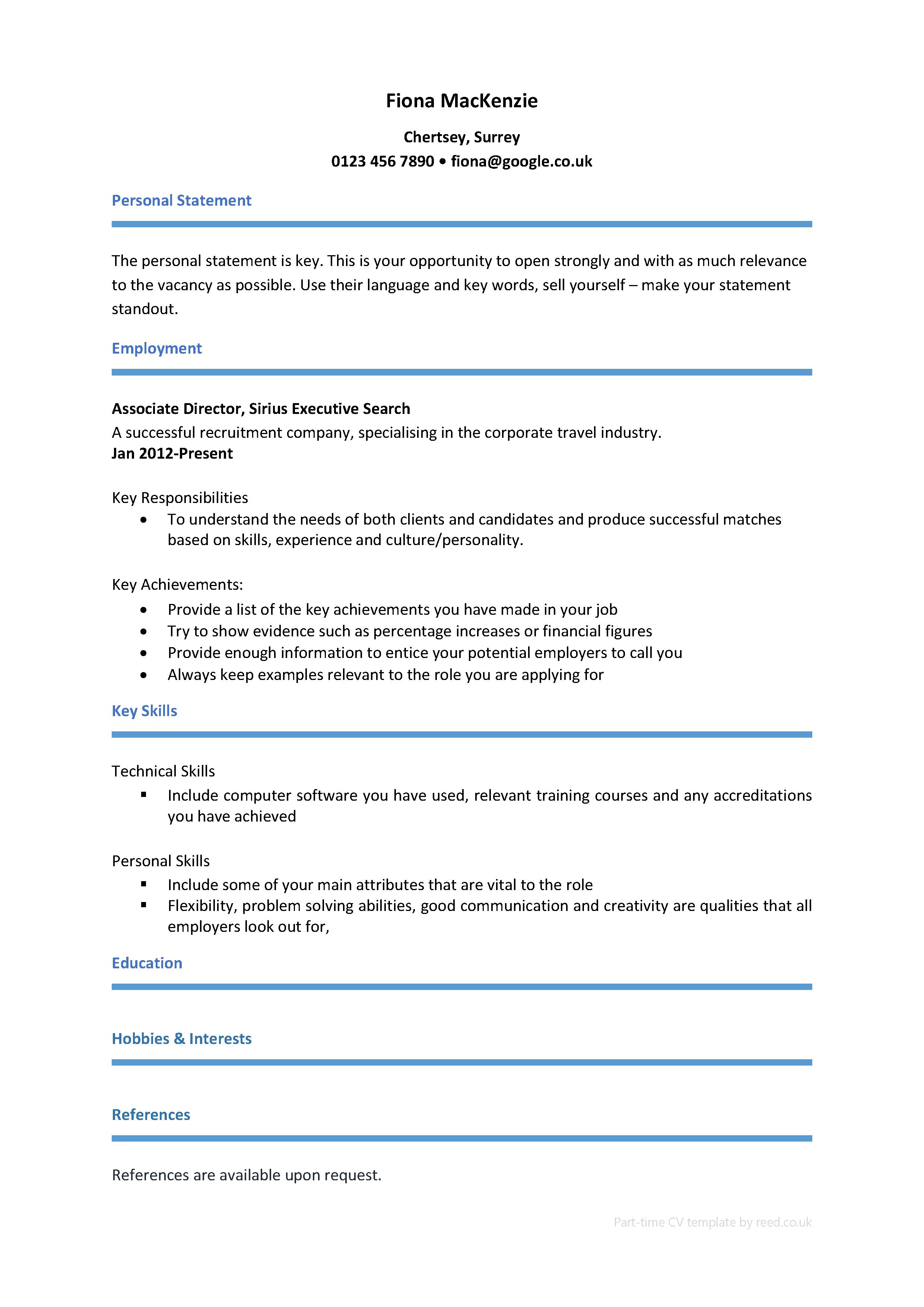 Experience CVVSkills CV
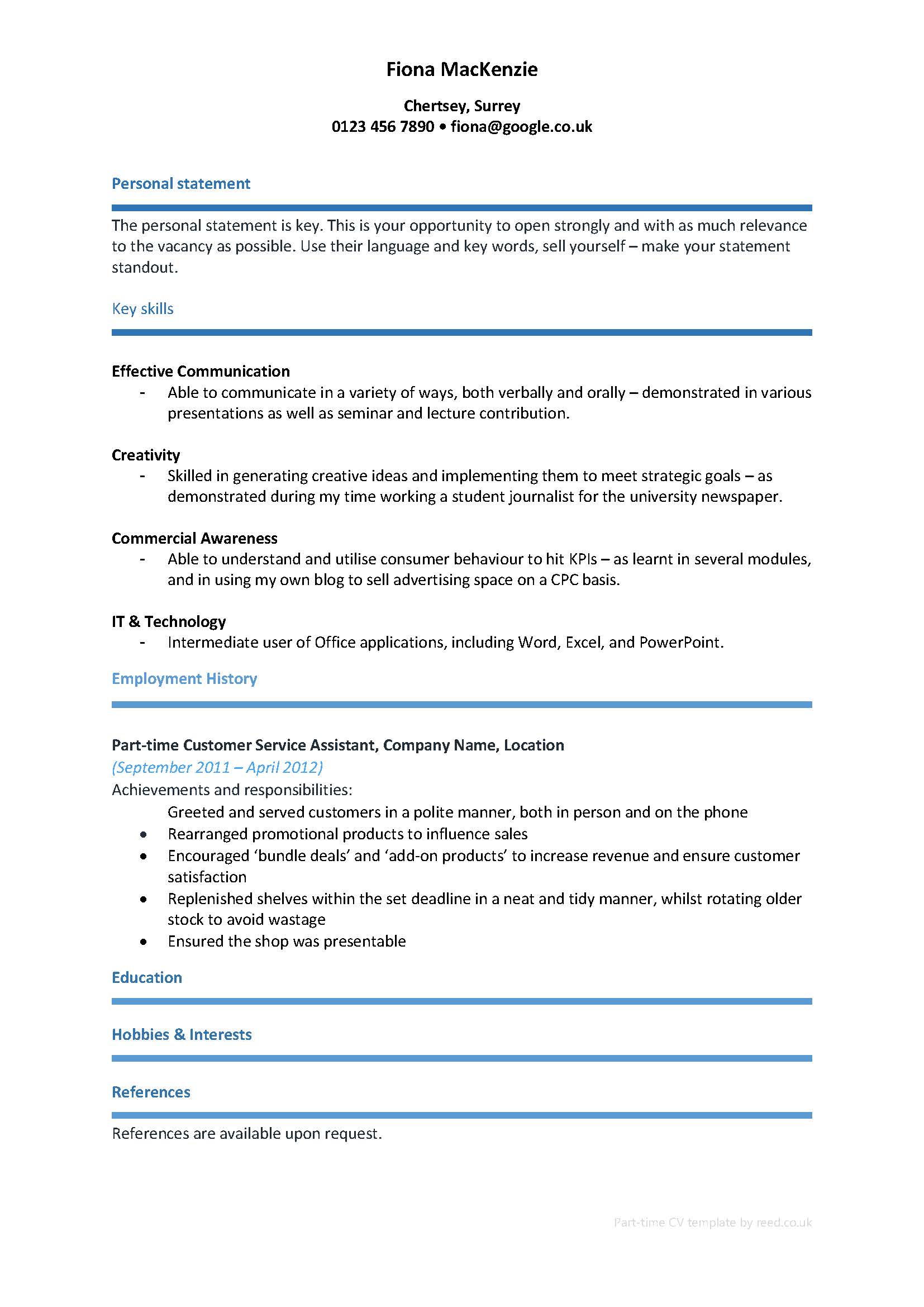 uploading software
Tailoring
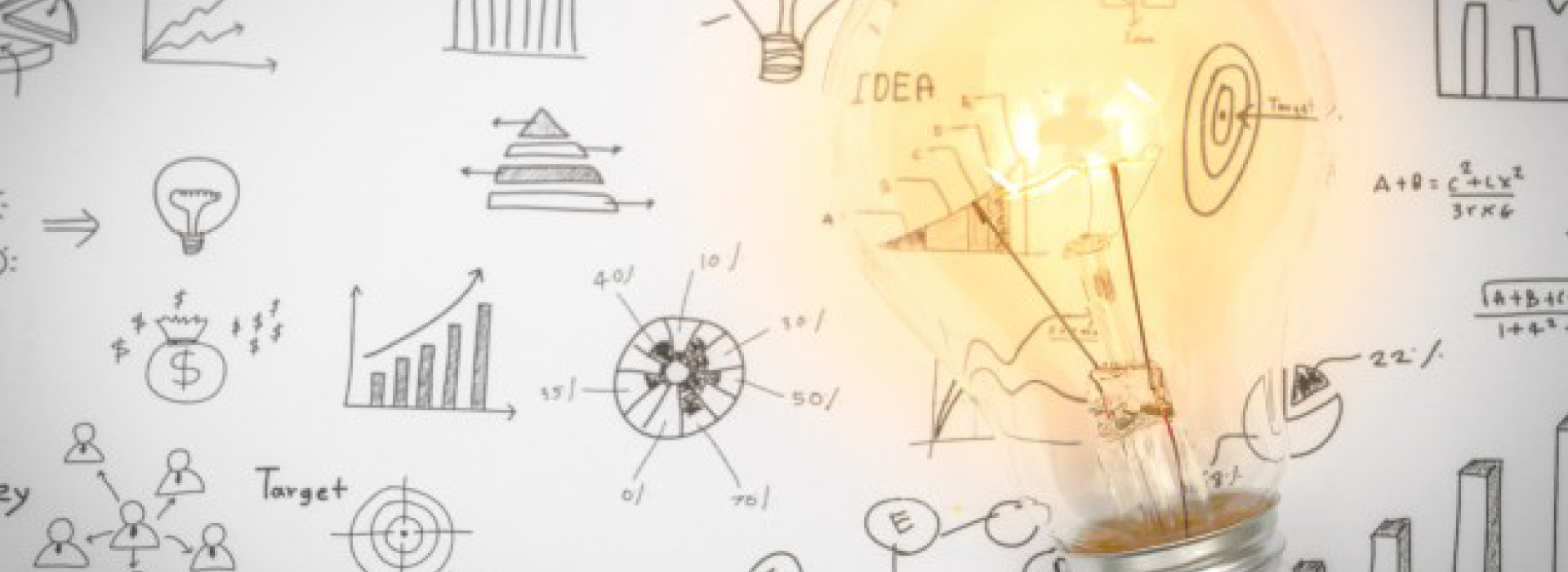 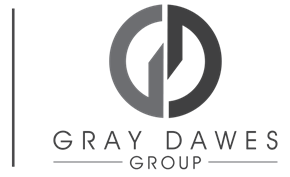 Invest your time
Research recruiting company: Identify the language; culture; values;  any contacts
Understand what they are looking for
Adapt your CV to fit – honestly
Automated CV scanning – make sure you pass!
Cover letter
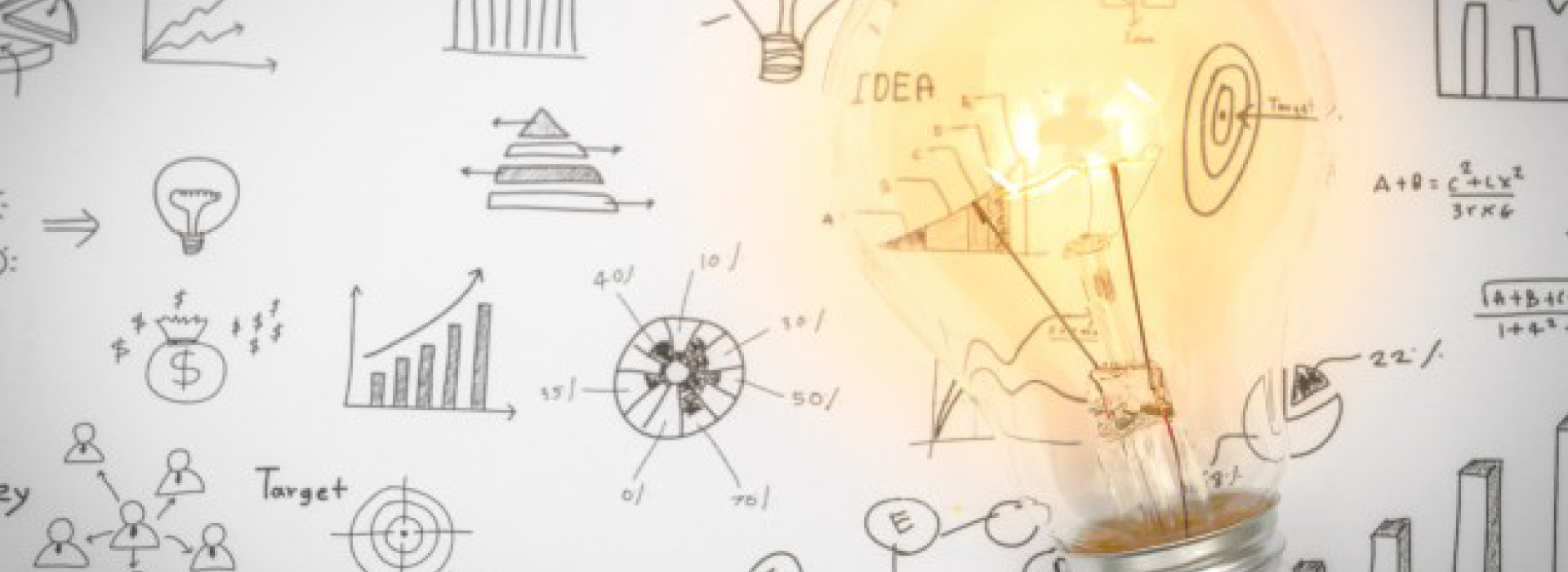 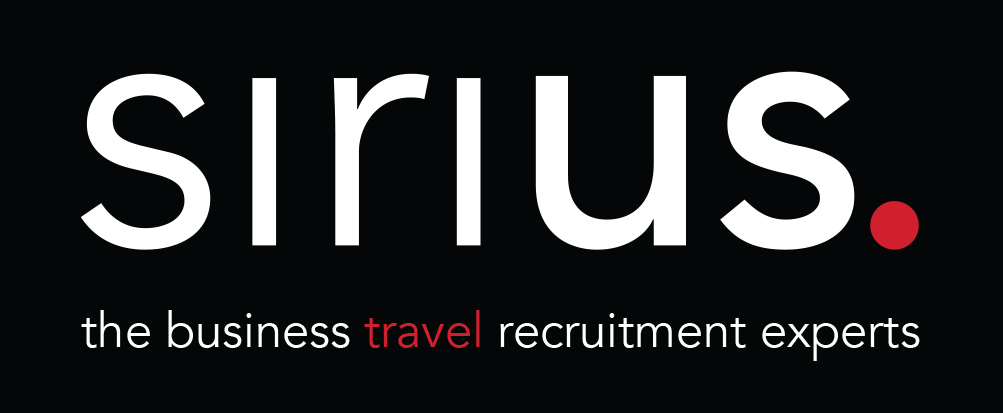 COVER LETTER
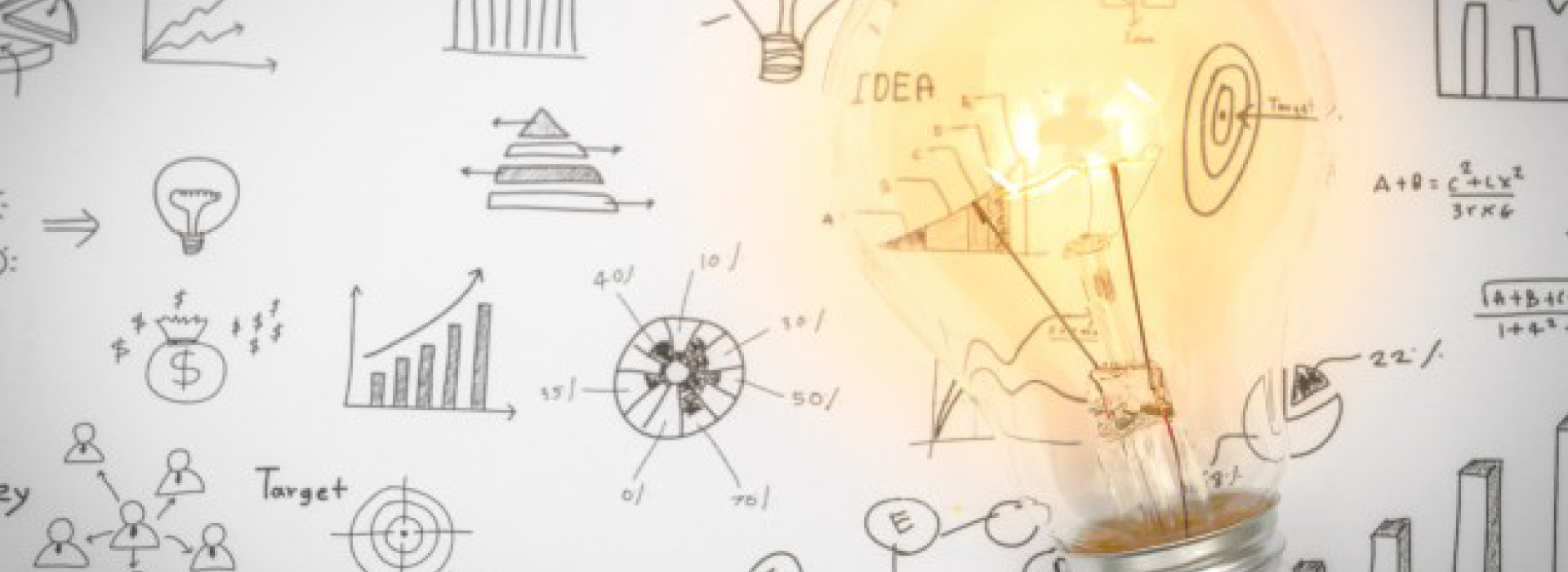 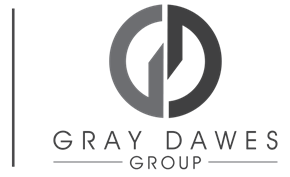 Company and Job Research – how do you fit the bill?
Format: well-presented; concise; to-the-point; easy to read font and nothing fancy; half a side of A4 (or one page maximum); humour?
Personalise – find out the name of who to send it to.
Structure:
Opening the letter – Why are you getting in touch?
Second paragraph – Why are you suitable for the job?
Third paragraph – What can you do for the company?
Fourth paragraph – Reiterate your interest and why you’re right for the job. Say you’d like to meet.
Closing the letter - ‘Yours sincerely’ (name) or ‘Yours faithfully’ (no name) followed by your name.
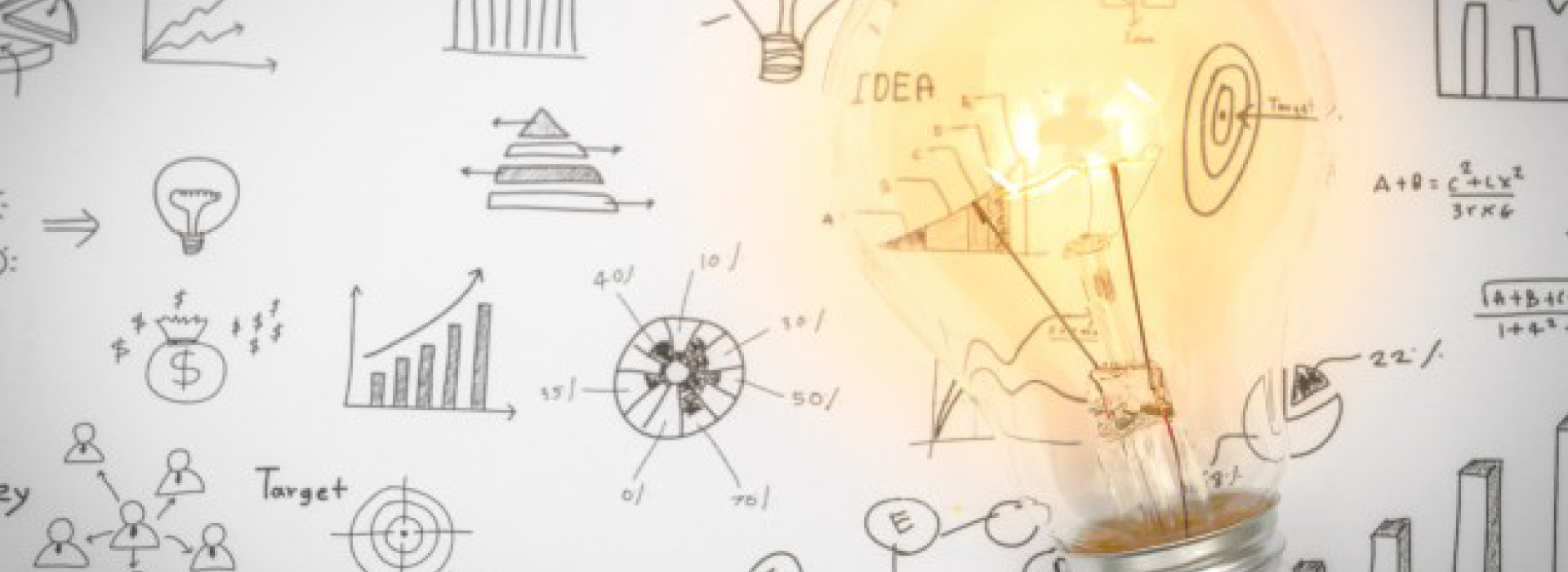 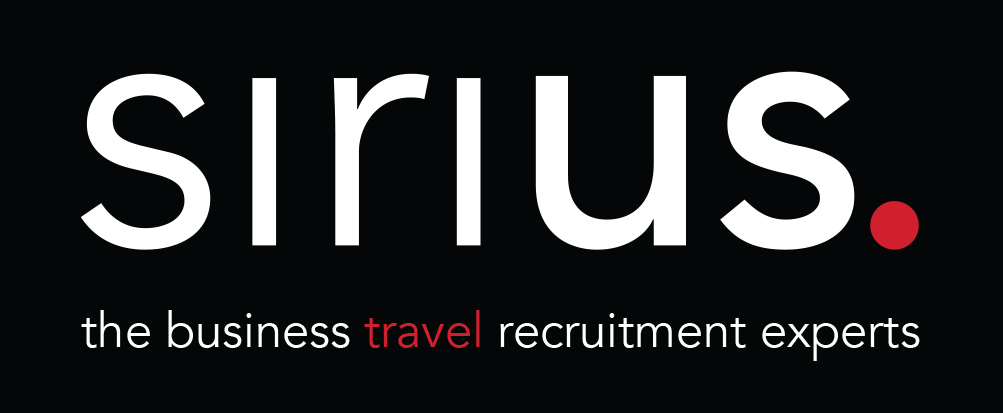 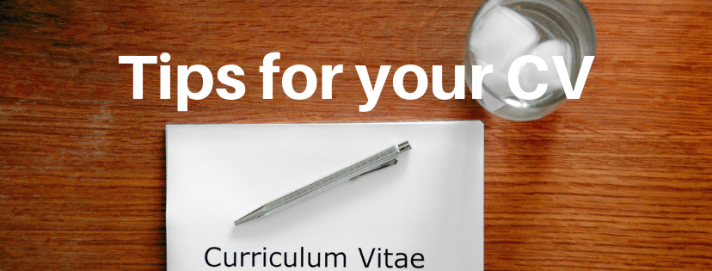 1st impression – 20 seconds
Two pages – key responsibilities and achievements (not your JD!)
Consistent font and type size
No photo
Current contact details & professional email address
Logical order, current role backwards
Avoid travel jargon for non-travel roles
Beware AI
Be consistent with punctuation including capital letters and spacing
Minimal formatting – beware uploading software
Explain any gaps – be honest
Tailor CV to the role
Include required skills and qualifications
Hobbies/interests/volunteering
Spellcheck – read and re-read again!
Take pride in it!
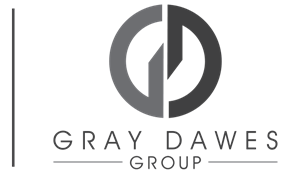 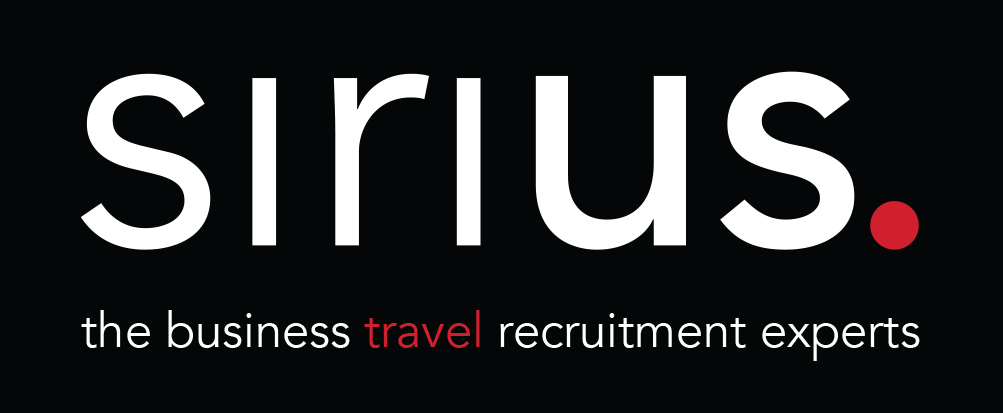 What I did in lockdown?
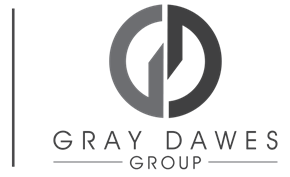 Usual job? Different job?
Gained any new skills? Online training, reading, volunteering?
Family commitments? 
Be ready to answer this question – honestly
Unprecedented times: No stigma; Be open
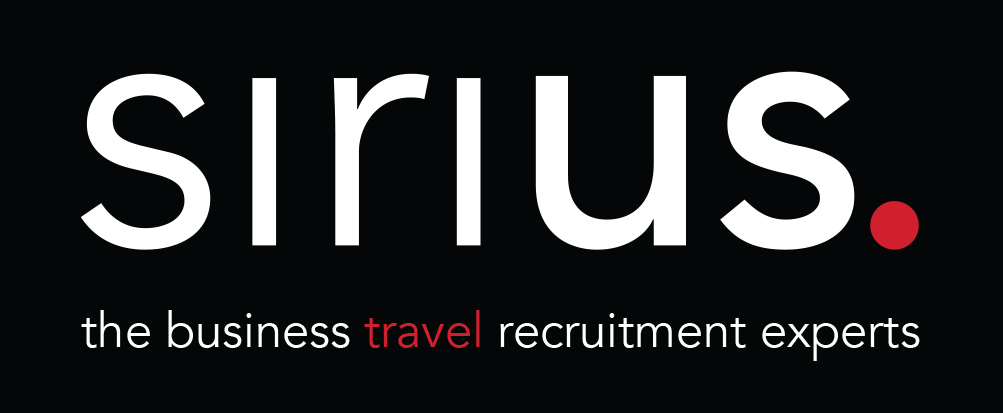 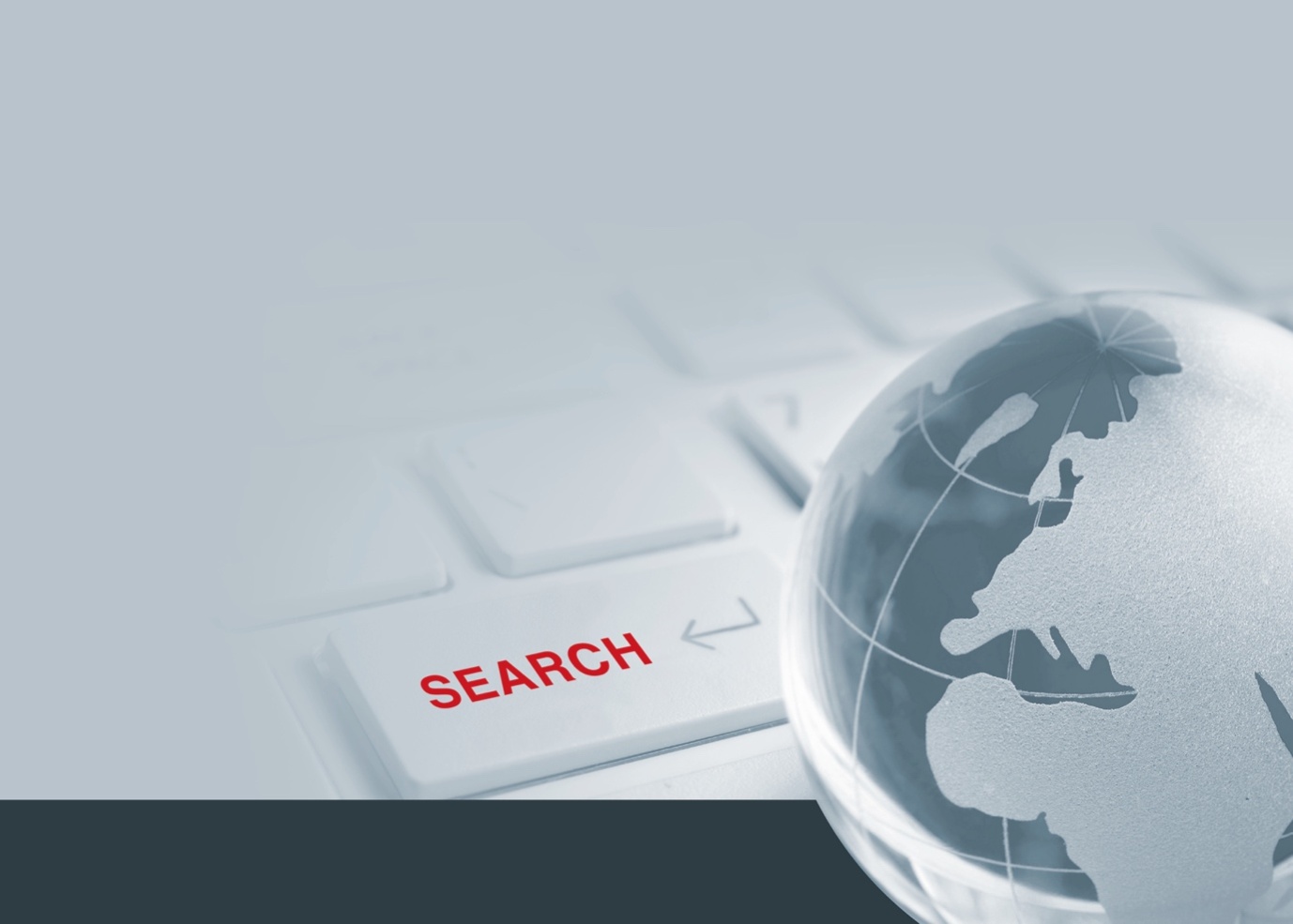 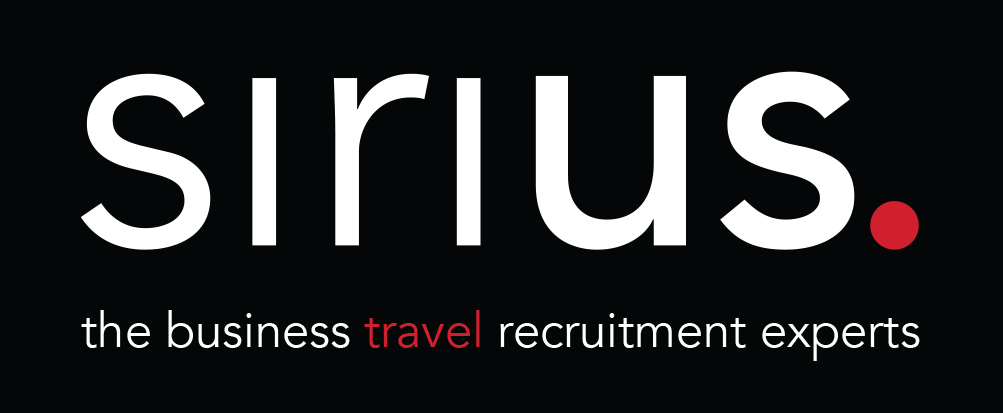 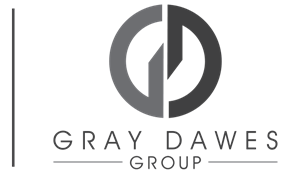 Our industry will bounce back!
Your path may not be perfect but…..
See it as an opportunity
Have a positive mindset
Be ready & understand your value
info@sirius-cv.com  +44 (0)1932 562007  www.sirius-cv.com